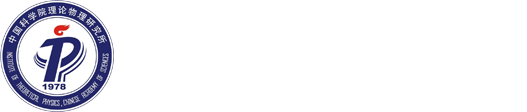 SMEFT和HEFT中的希尔伯特序列与CP不变量
2211.11598
王一宁&孙浩、于江浩
中国科学院理论物理研究所
2024年1月21日,珠海
1
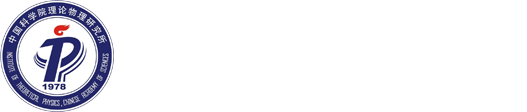 背景
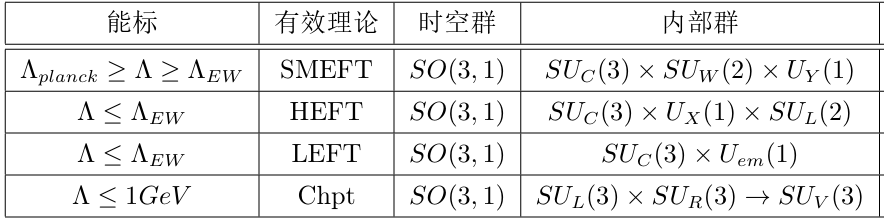 2
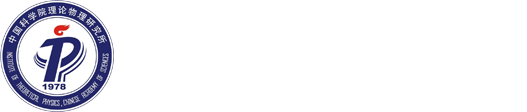 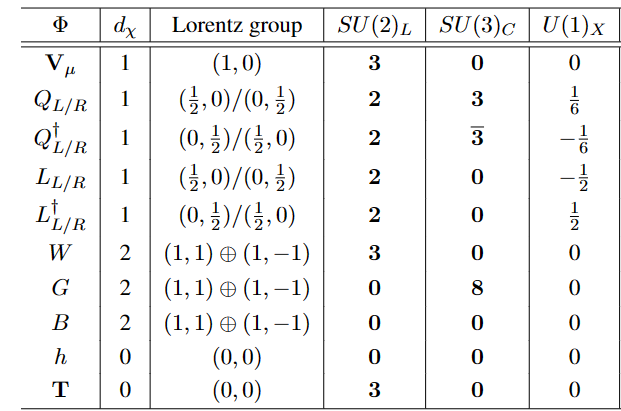 背景
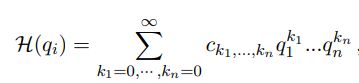 3
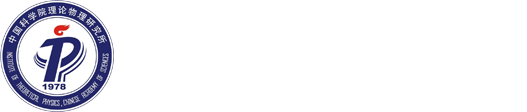 主要困难
d
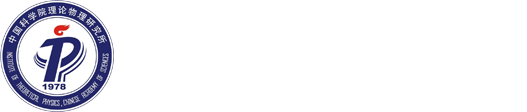 计算Hilbert Series
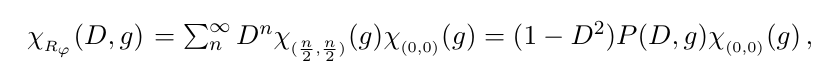 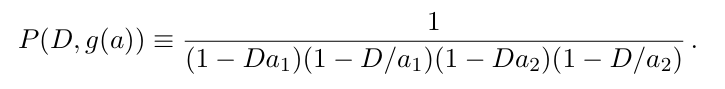 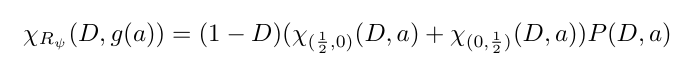 5
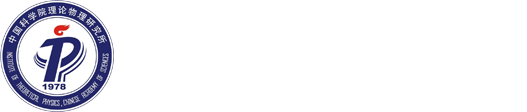 计算Hilbert Series
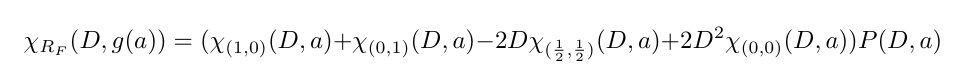 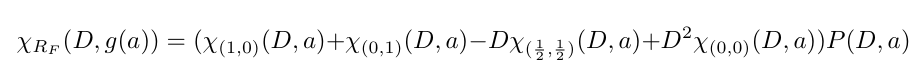 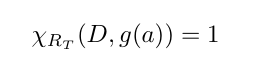 6
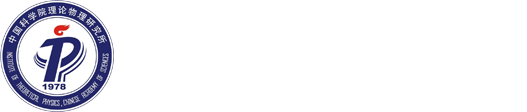 计算Hilbert Series
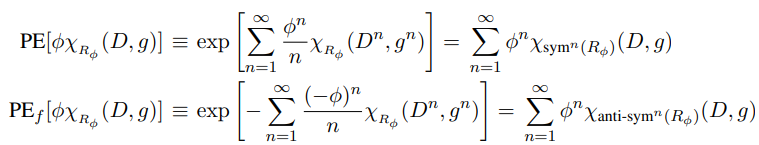 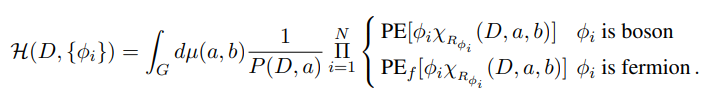 7
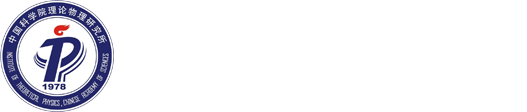 CP对称性
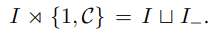 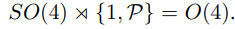 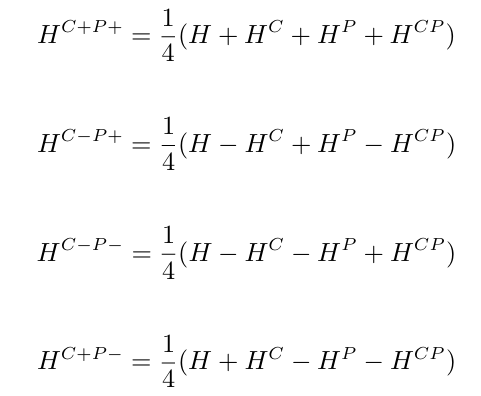 8
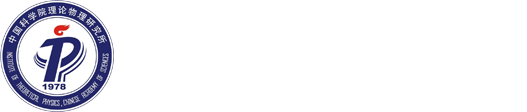 CP对称性
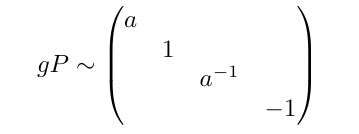 9
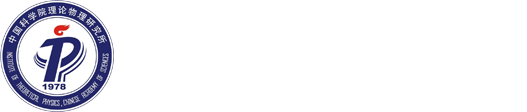 CP对称性
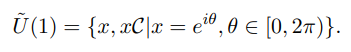 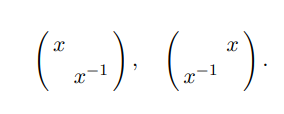 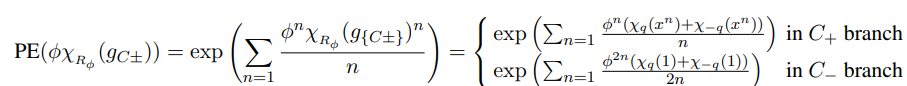 10
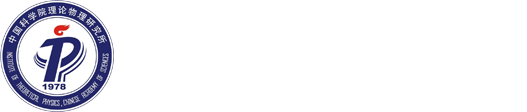 VEV冗余
11
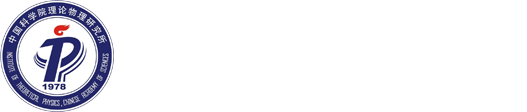 SMEFT as an example
SMEFT：
12
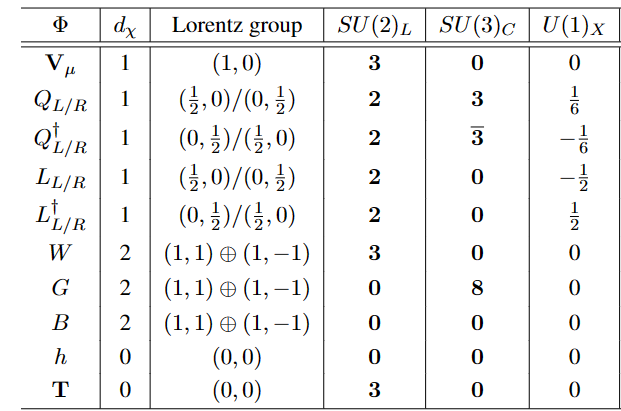 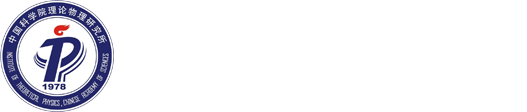 HEFT as an example
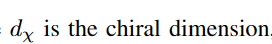 HEFT：
13
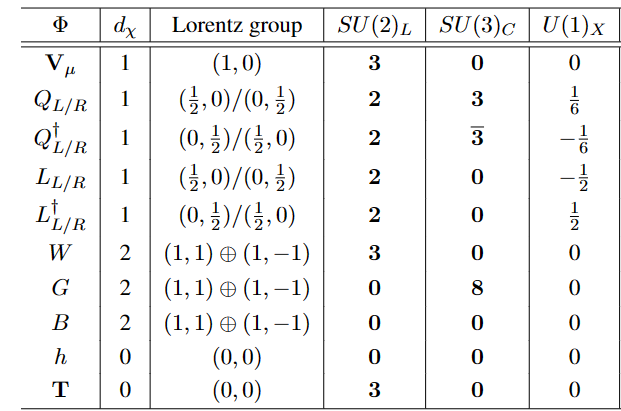 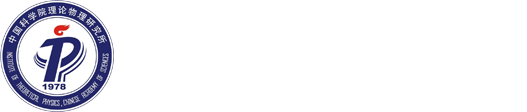 HEFT as an example
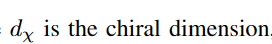 HEFT：
14
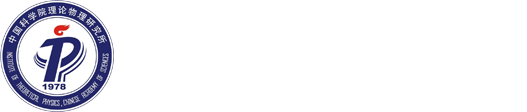 Thanks
15